Object-Based Design/Programming
An Informal Introduction and Overview

CS340100, NTHU
Yoshi
5
4,5,6
Let’s Start with an Example
Let x be an Integer
int x = 1;
How do you “get the next number”?
Solution
Write a function next
int next(int number) {
	return number+1;
}
…
int nextNum = next(x);
Any other way?
Integer as an Object
Actually, integer can be treated as an “Object”
Why not
int nextNumber = x.next();

What do you get in this example?
Another Example
Let’s think about “Linked List”
How to get B’s “next node”? i.e., node C
A
B
C
D
Solutions – function next
//Data structure Node
typedef struct {
    Node* next;
    int value;
} Node;

//Function next
Node next(Node* node) {
    return node->next;
}
Solution – Object-based
//Blueprint of a node
class Node {
    private int value;
    private Node nextNode;
    public Node next() {
		return nextNode;
	  }
}
…
//Method next
b.next();
Object-Based Design
All the things are individual objects
Three main properties in OOP
Encapsulation
Inheritance
Polymorphism
Give Me Examples
(You give me)
Let’s See the Descriptions on Wikipedia
A class is a noun…
A blueprint to create objects, aka object factory
Describes the state and behavior that the objects of the class all share.
Encapsulates state through data placeholders called attributes
Attributes = member variables = instance variables
Encapsulates behavior through reusable sections of code called methods
Behavior = operation = member method = instance method
Usually represents a verb (why?)
Review the class Node
class Node {
    private int value;
    private Node nextNode;
    public Node next() {
		return nextNode;
	  }
}
See the hierarchy now?
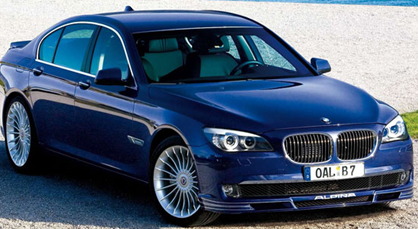 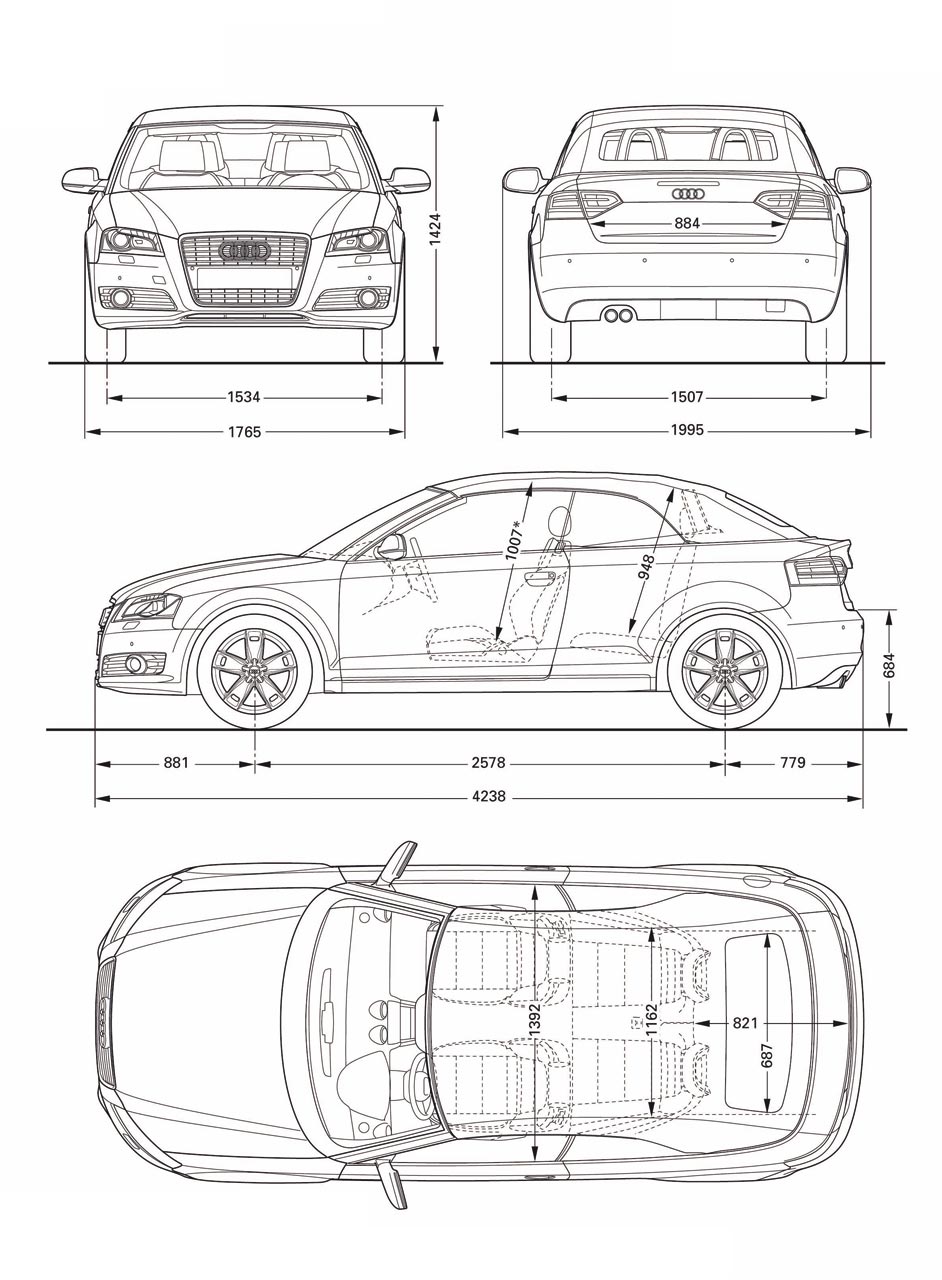 Can you write the class Car now?
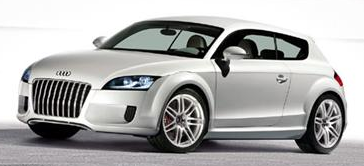 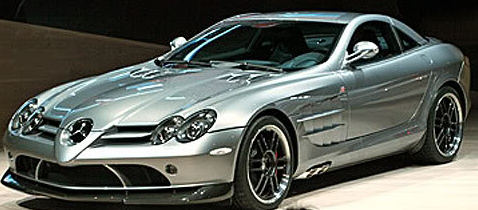 Summary
We have explained Object-Based Design, but we are still far from Object-Oriented Programming (why?)
We will study OOP and modeling tools (UML) in the following courses
Also, we will study Design Patterns (subset)
Q & A
Homework
Use your pencil and paper to write down an example of blueprint and instances, and indicate which parts are attributes and which are operations
References
http://en.wikipedia.org/wiki/Class_(computer_science)